Create a Story	1
Arvutamise
kaardid 2
Vali tegelane, lisa küsimus ja kontrolli vastust.
scratch.mit.edu
Create a Story	2
Arvutamise
kaardid 2
Alusta esimese kaardiga ja seejärel proovi ka teisi:
Küsimuste küsimine
Punktid
Suvaliste arvudega tehe
Küsimuste kordamine
Astendamine
scratch.mit.edu
Küsimuse küsimine
Vali stseen ja pane tegelane küsima.
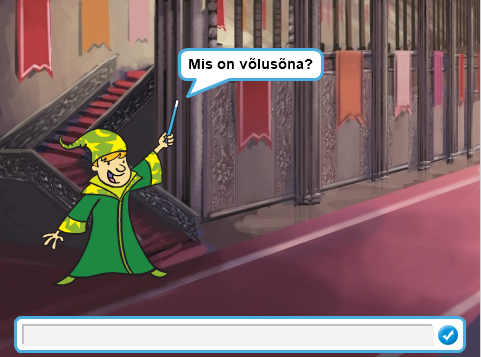 1
Animatsioon
Küsimuse küsimine
scratch.mit.edu
1) TAUSTA JA SPRAIDI LISAMINE
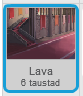 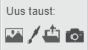 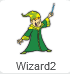 Vali tegelane.

Vali taustapilt.
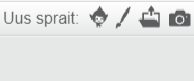 2) LISA SEE KOOD
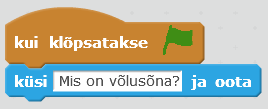 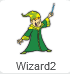 Trüki siia, mida tegelane küsida võiks.
3) KATSETA!
Klõpsa alustamiseks rohelist lippu.
Punktid
Lisa punkt iga kord, kui on õige vastus.
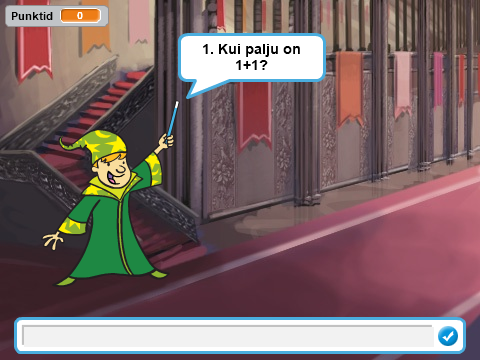 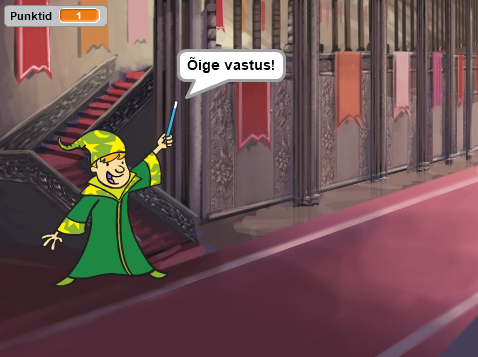 1
Animatsioon
Punktid
scratch.mit.edu
1) MUUTUJA LISAMINE
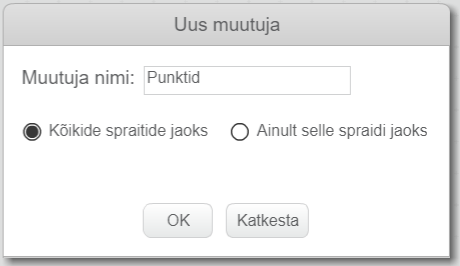 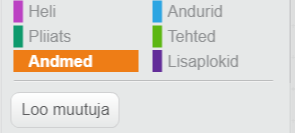 Vali “Andmed”
Pane muutuja nimeks “Punktid” ja klõpsa “OK”
Klõpsa “Loo muutuja”
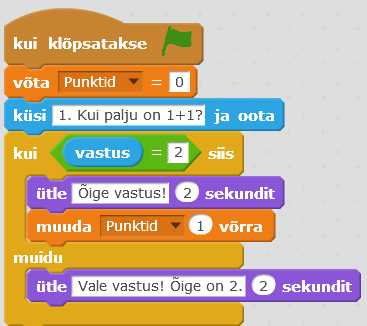 Pane punktid alguses nulli.
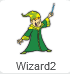 Lisa õige vastuse korral 1 punkt.
3) KATSETA!

Klõpsa alustamiseks rohelisele lipule.
Suvaliste arvudega tehe
Arvutustehe suvaliste arvudega.
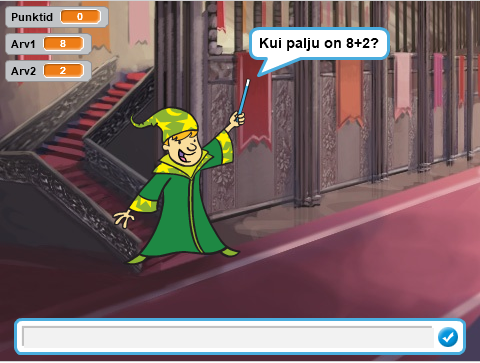 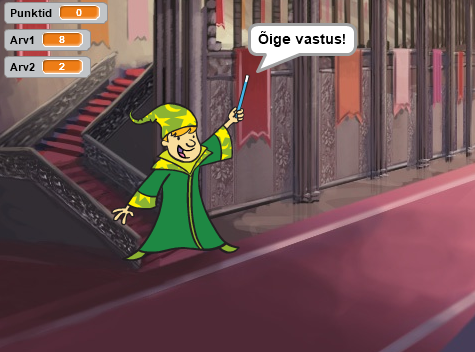 1
Animatsioon
Suvaliste arvudega tehe
scratch.mit.edu
1) MUUTUJATE ARV1 ja ARV2 LISAMINE
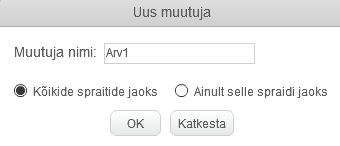 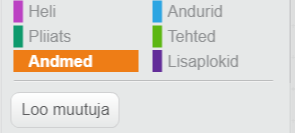 Vali “Andmed”
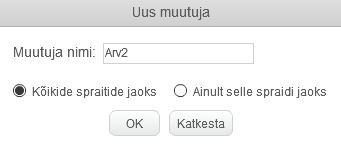 Pane muutujate nimeks “Arv1” ja “Arv2”.
Klõpsa “Loo muutuja”
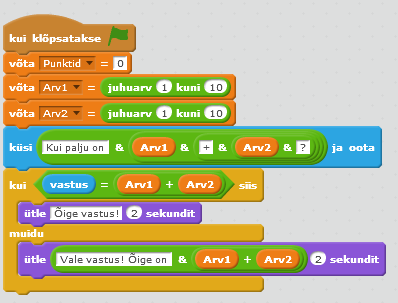 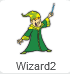 Arv1 ja Arv2 on suvalised arvud vahemikus 1 kuni 10.
Küsimus on võimalik koostada mitmest osast.
Võrdle vastust arvude summaga.
3) KATSETA!

Klõpsa alustamiseks rohelisele lipule.
Küsimuse kordamine
Küsimuse kordamine
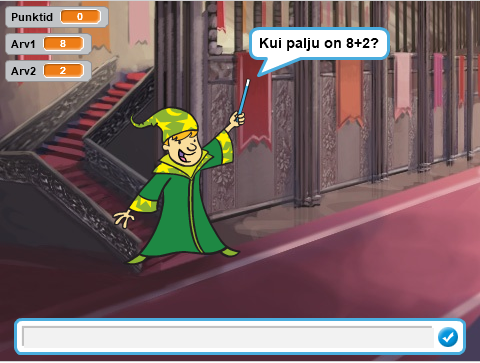 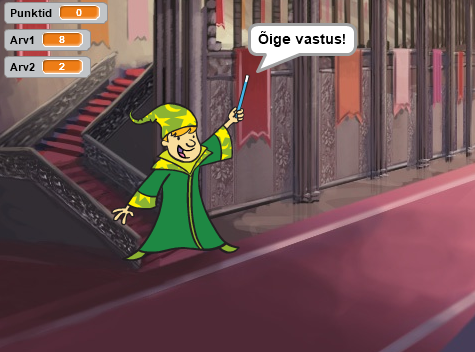 1
Animatsioon
Küsimuse kordamine
scratch.mit.edu
1) MUUTUJATE ARV1 ja ARV2 LISAMINE
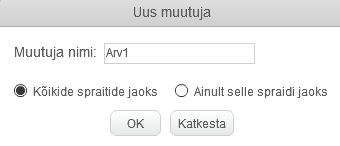 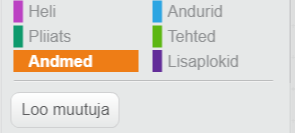 Vali “Andmed”
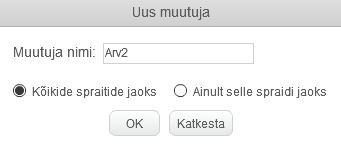 Pane muutujate nimeks “Arv1” ja “Arv2”.
Klõpsa “Loo muutuja”
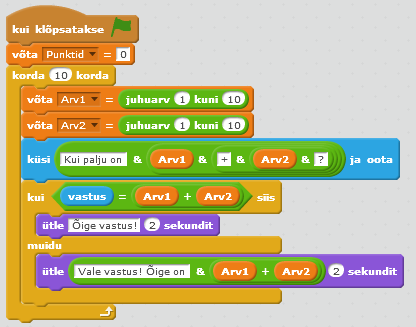 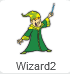 Punktid nullitakse kõige alguses
Küsimust korratakse 10 korda.
3) KATSETA!

Klõpsa alustamiseks rohelisele lipule.
Astendamine
Võtame arvu ruutu.
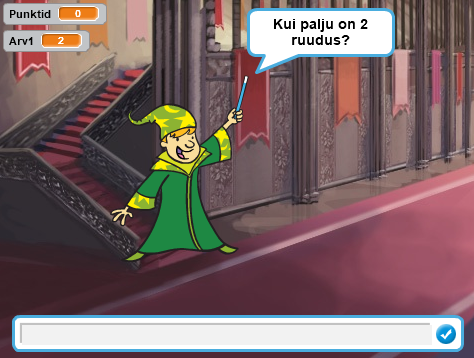 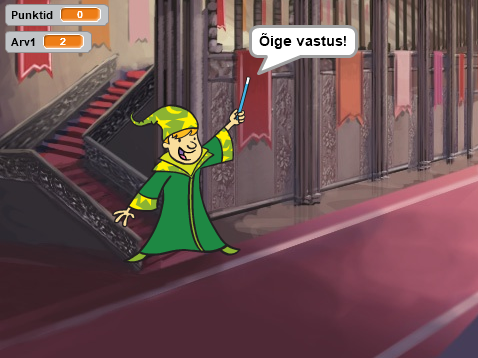 1
Animatsioon
Astendamine
scratch.mit.edu
1) MUUTUJA ARV1 LISAMINE
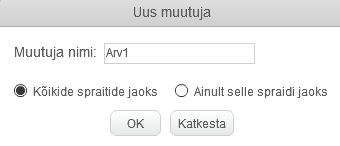 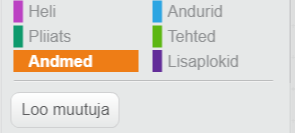 Vali “Andmed”
Pane muutuja nimeks “Arv1”.
Klõpsa “Loo muutuja”
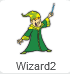 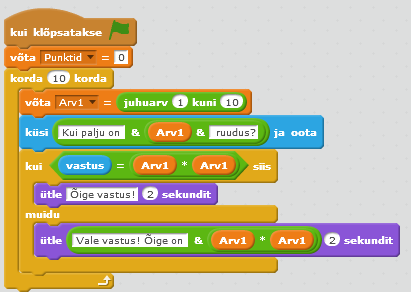 Punktid nullitakse kõige alguses
Kasutame vaid ühte muutujat Arv1.
Ruutu võtmiseks korrutame iseendaga. 
(Kuupi võtmiseks korrutame veel iseendaga.)
3) KATSETA!

Klõpsa alustamiseks rohelisele lipule.